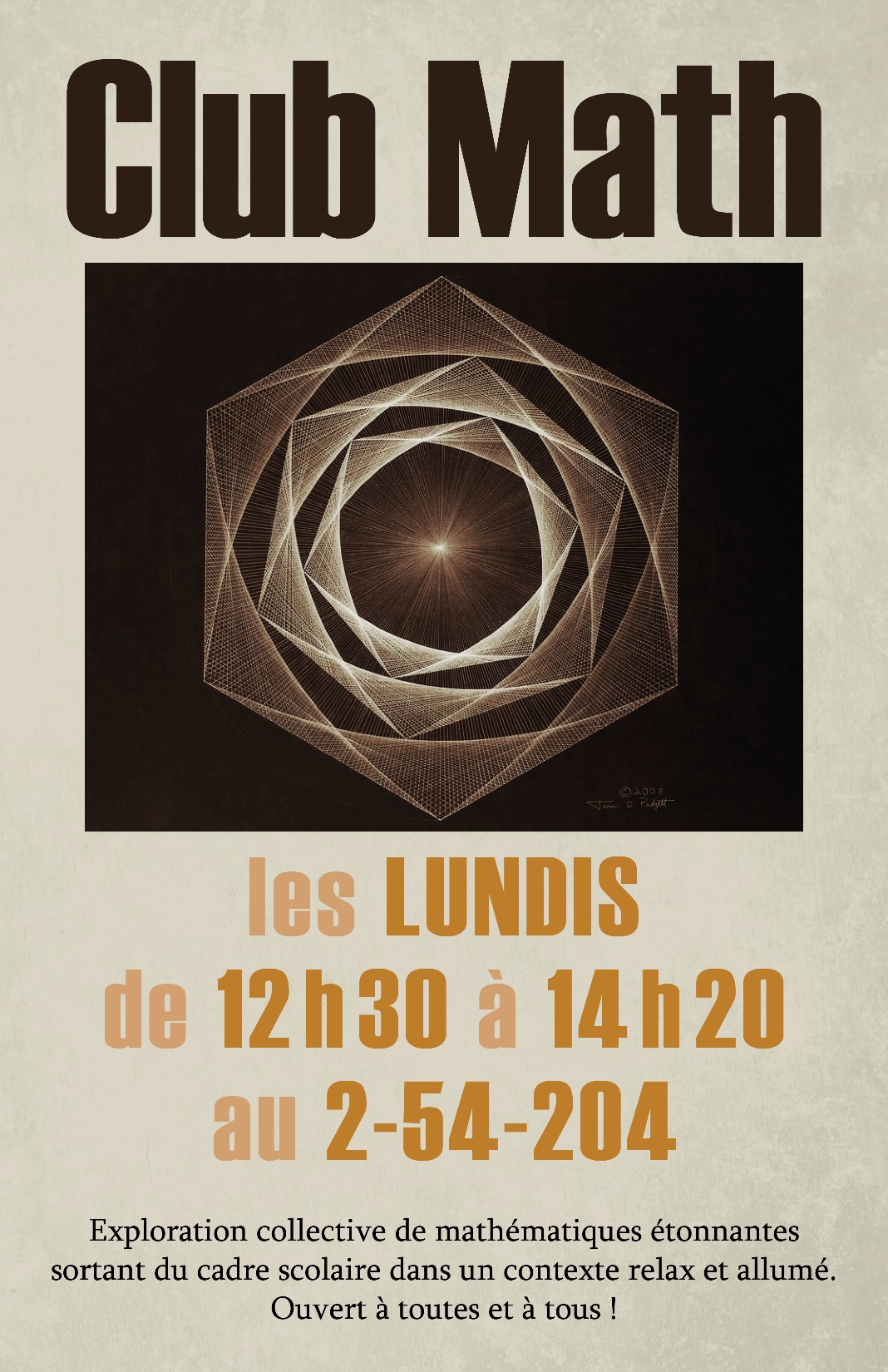 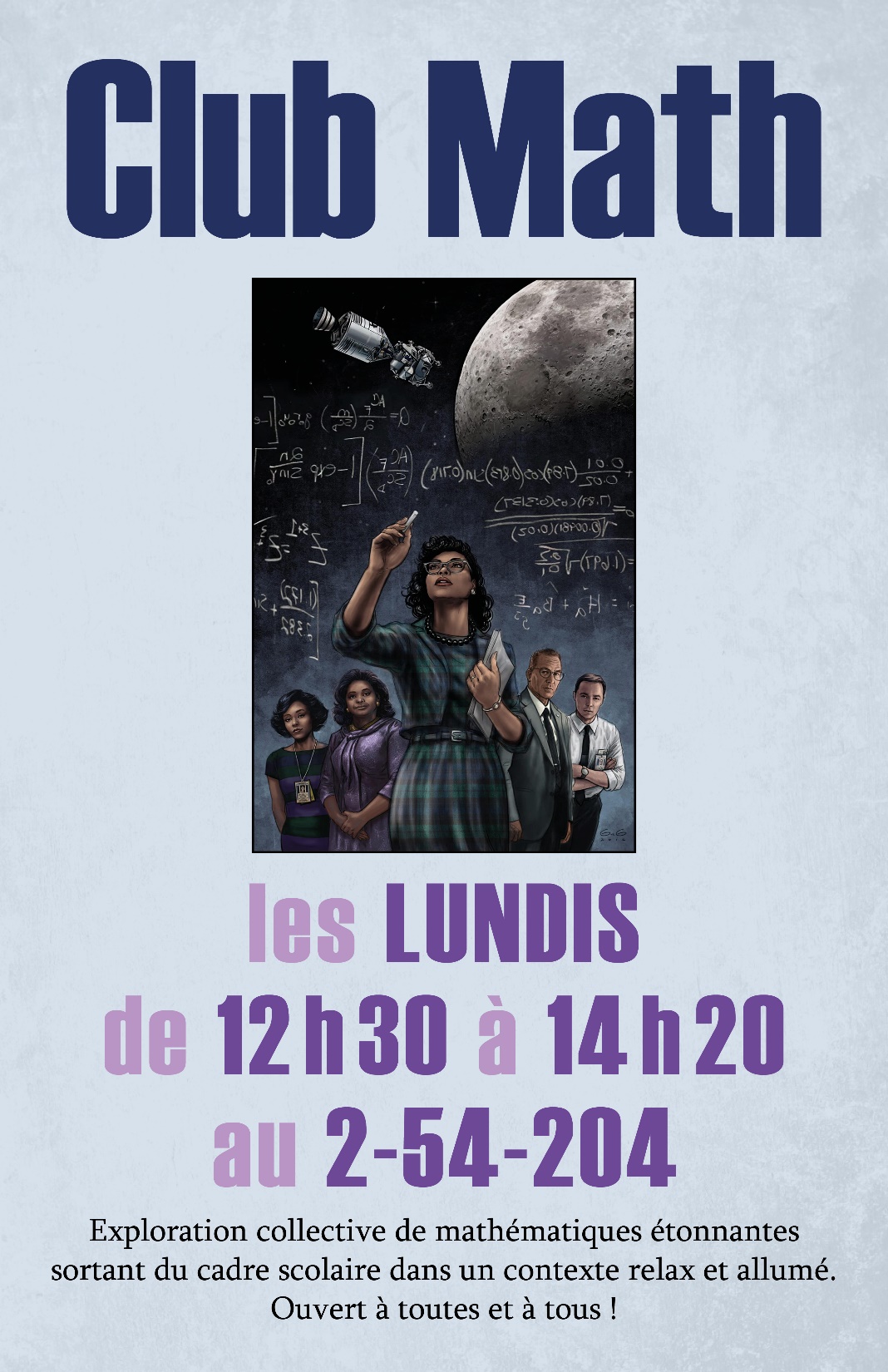 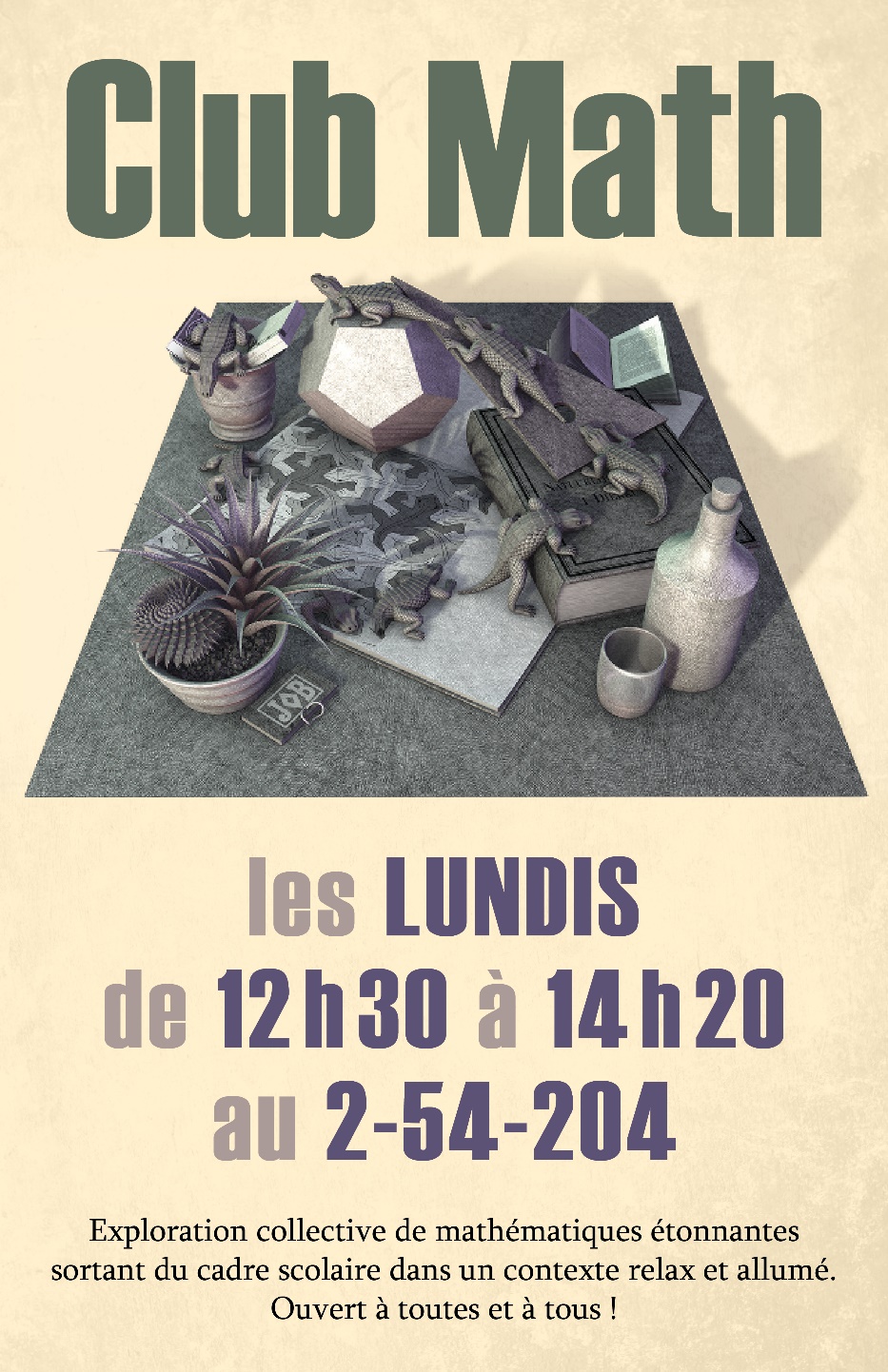 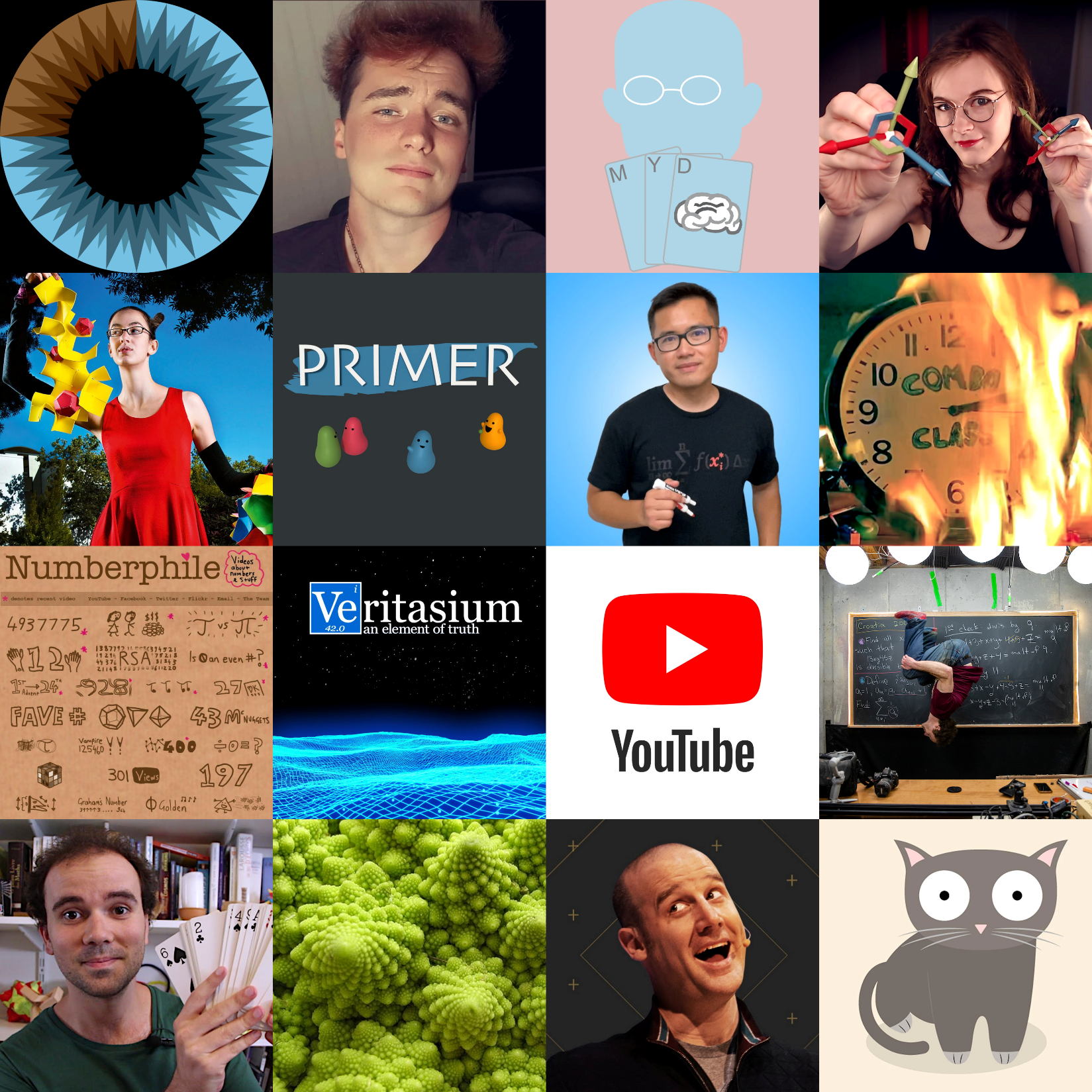 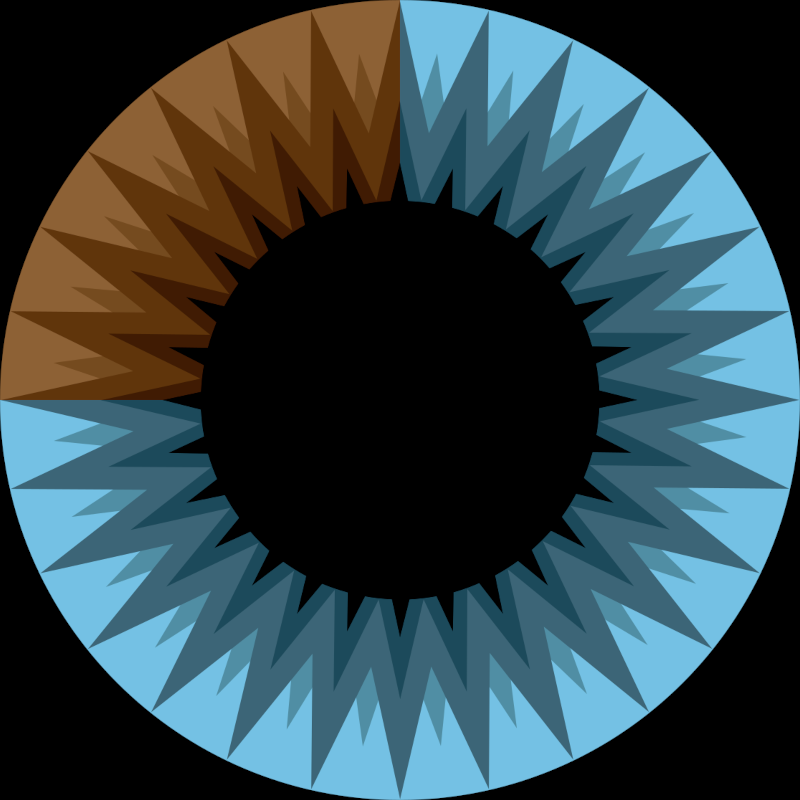 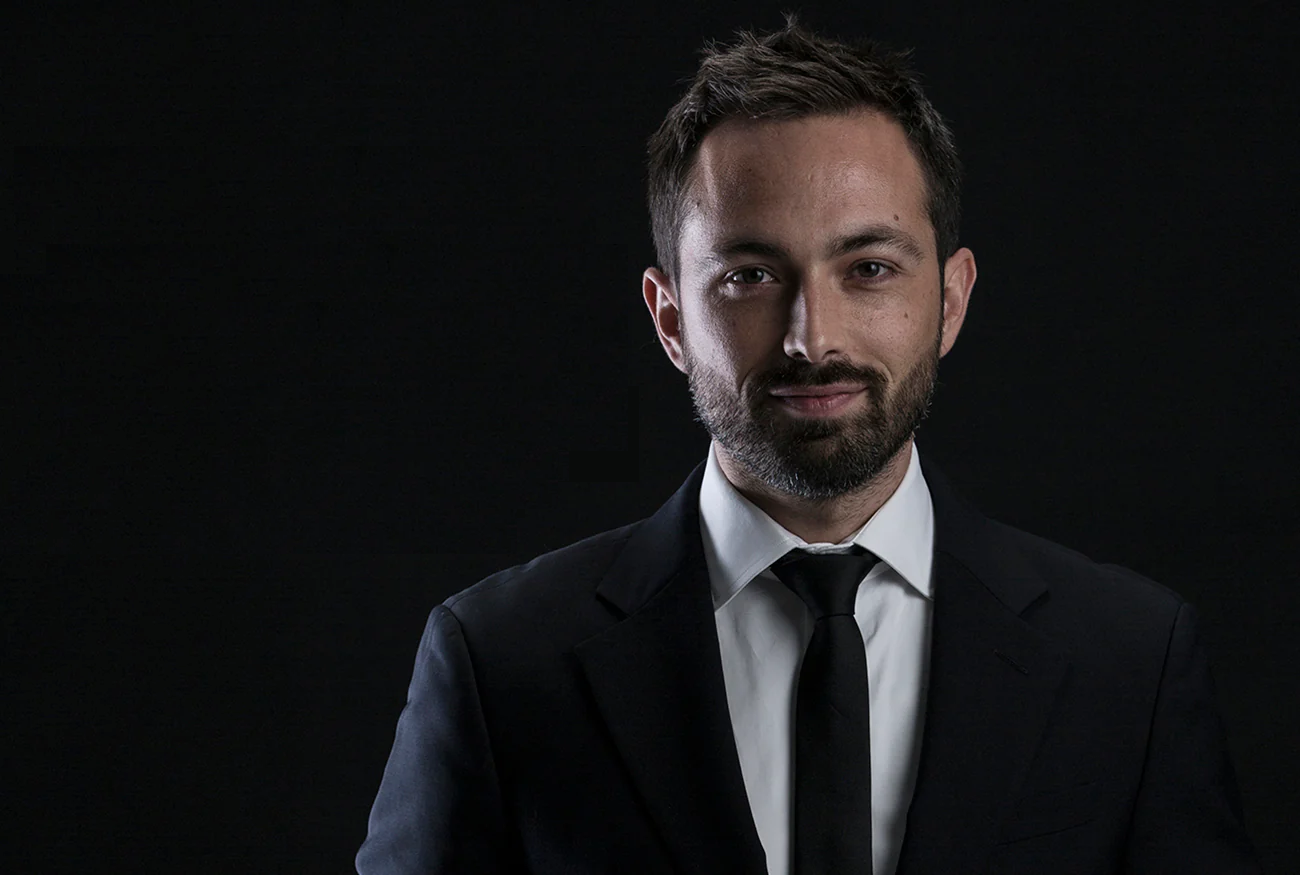 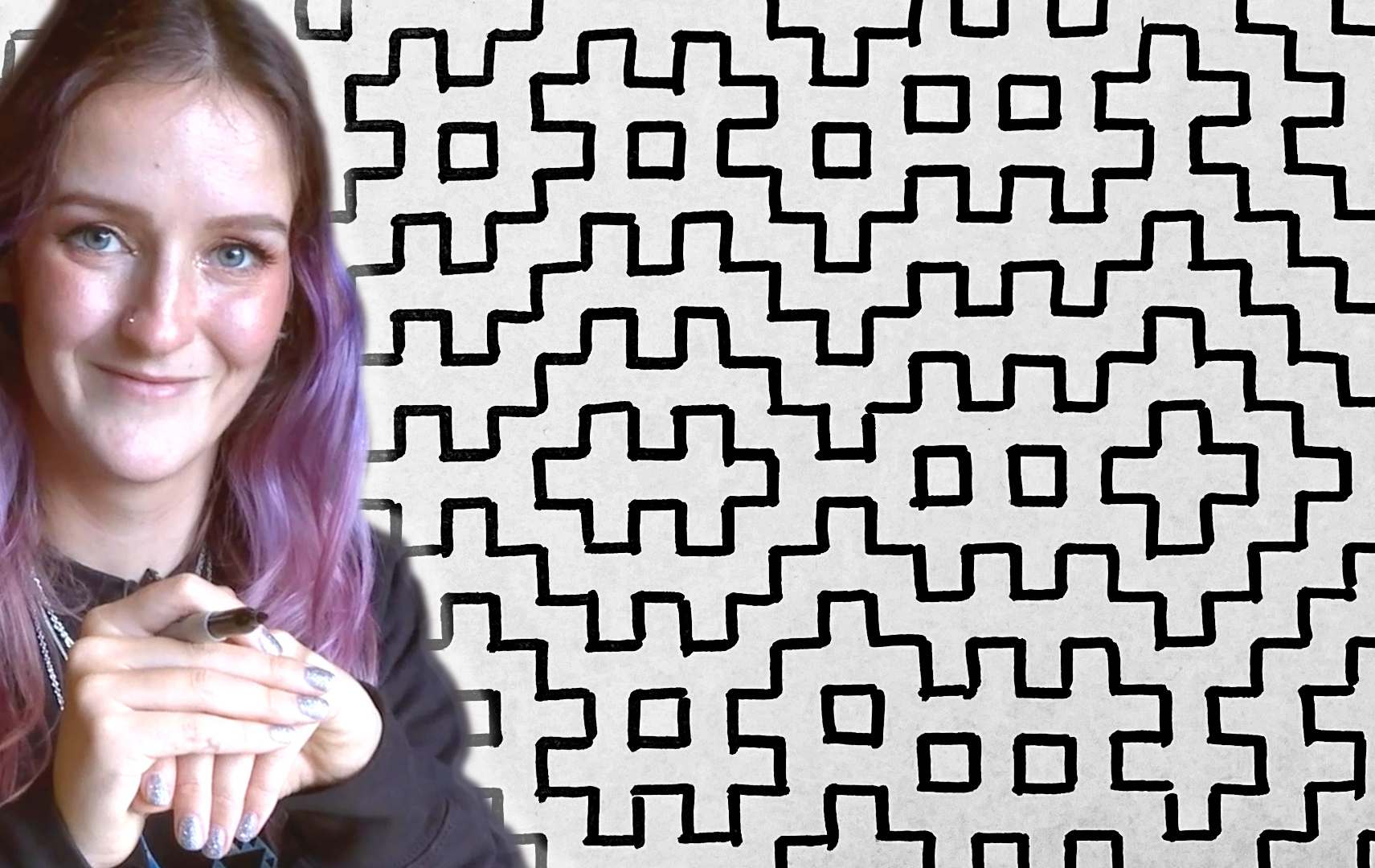 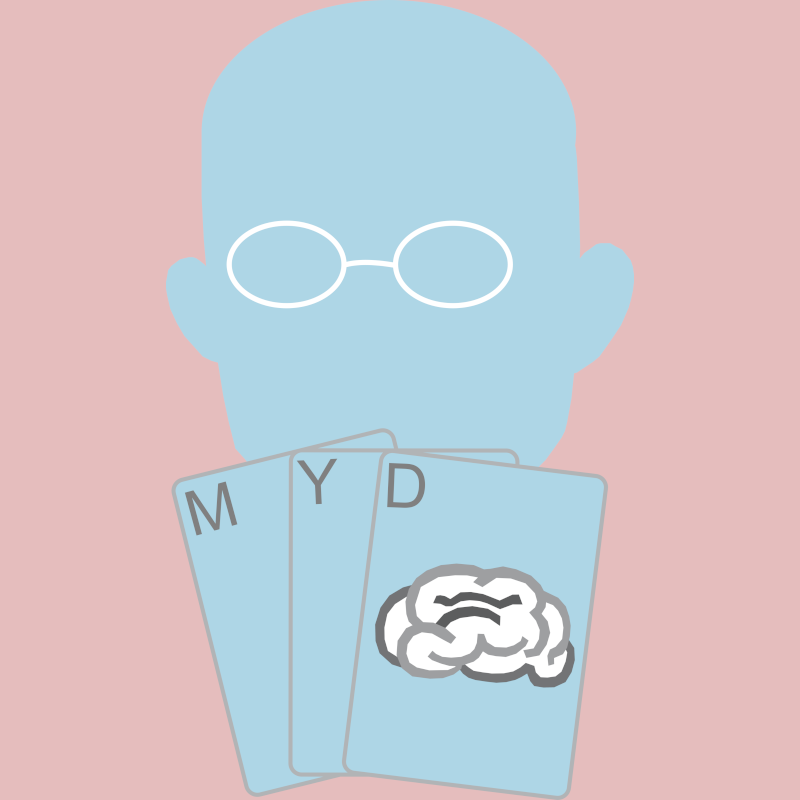 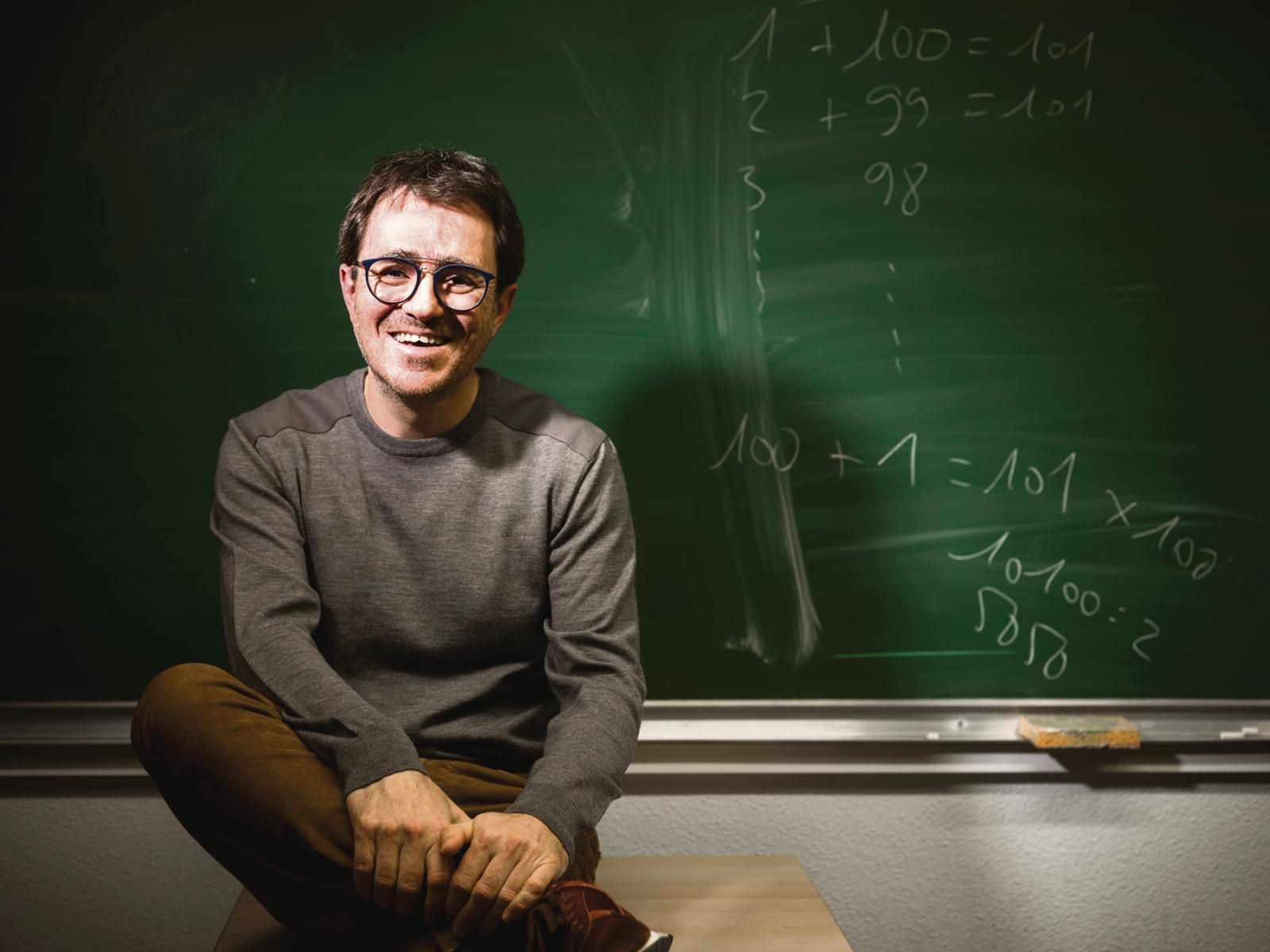 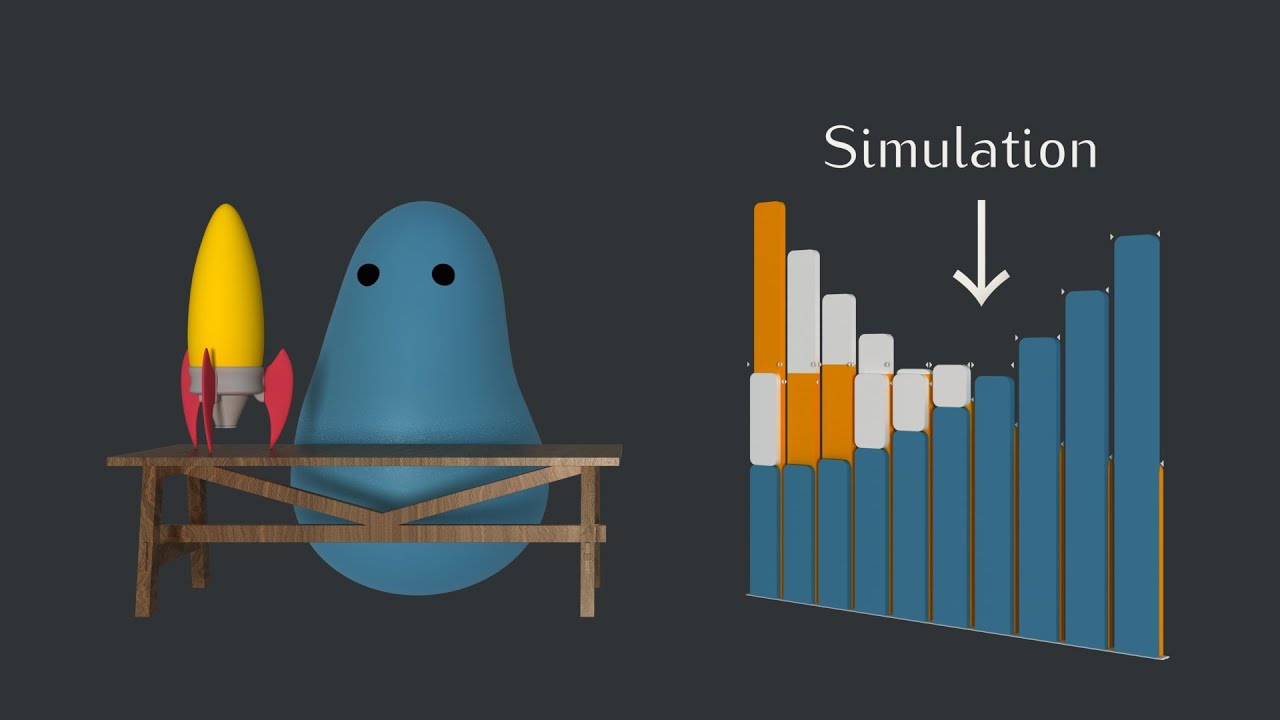 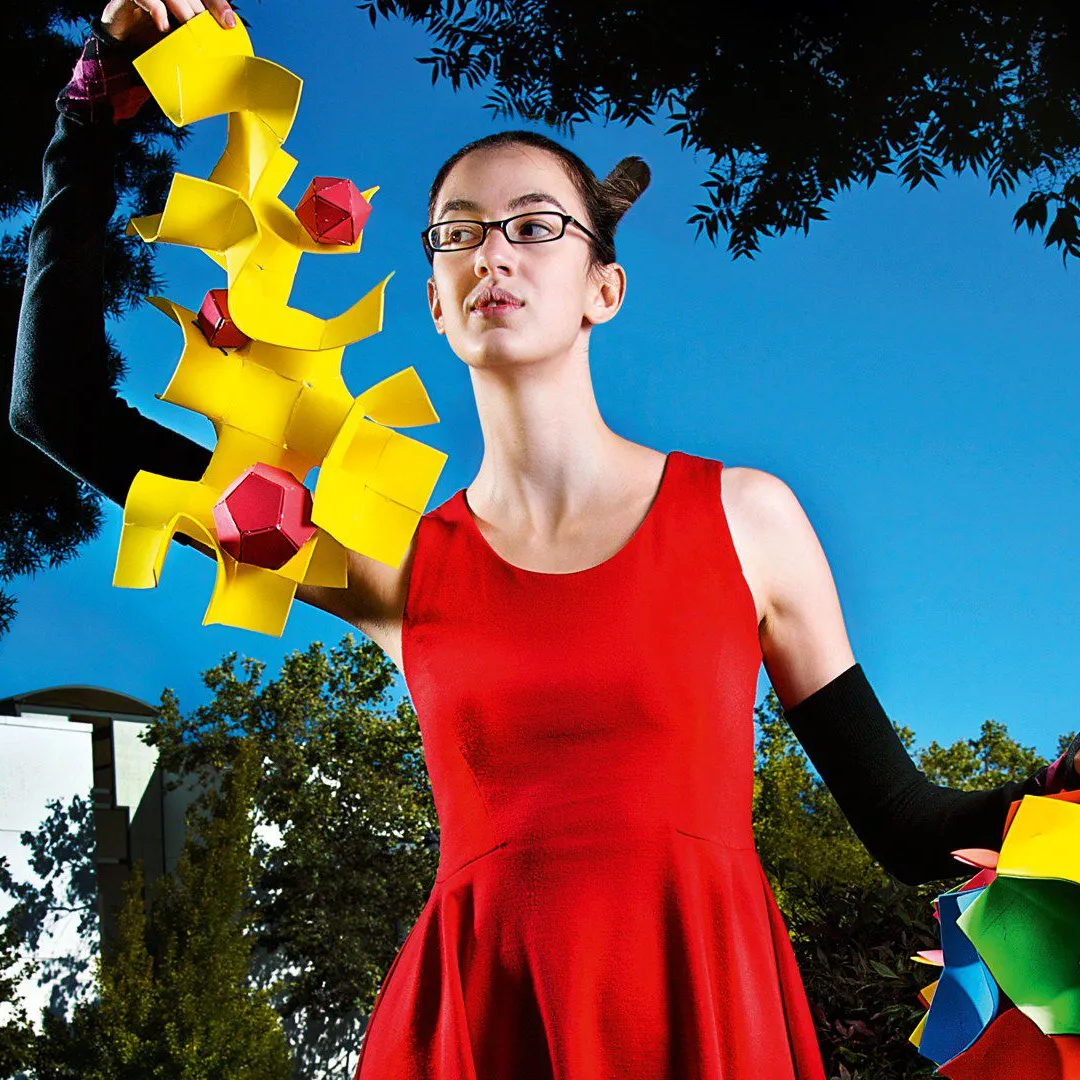 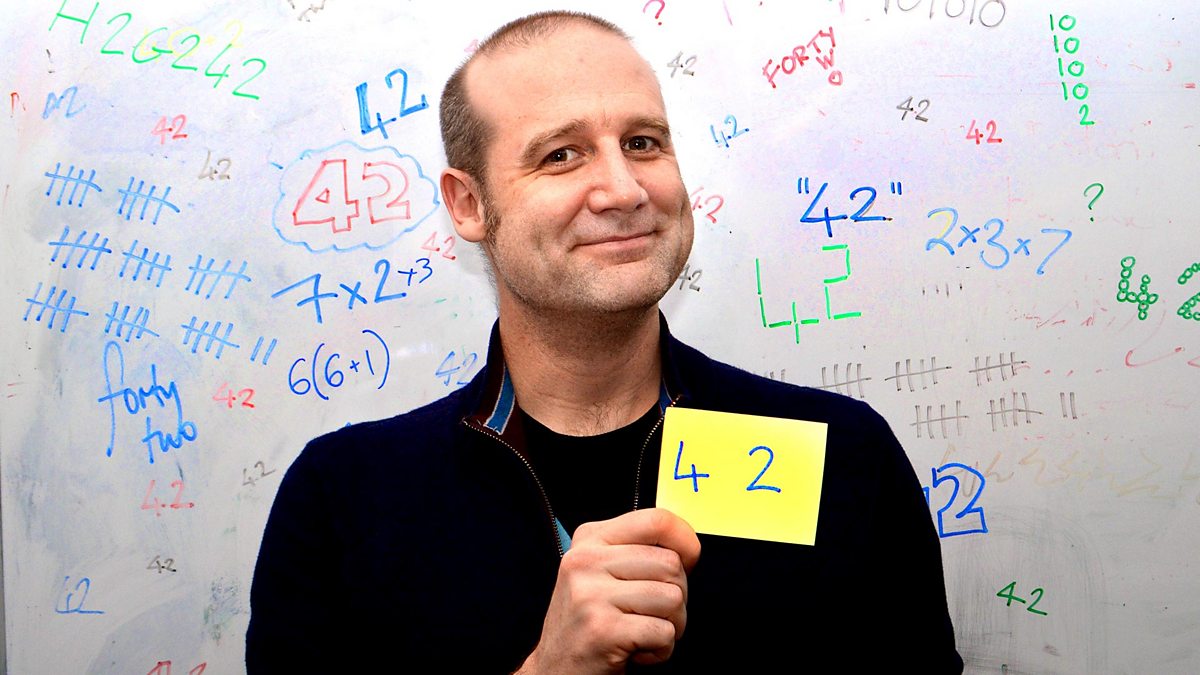 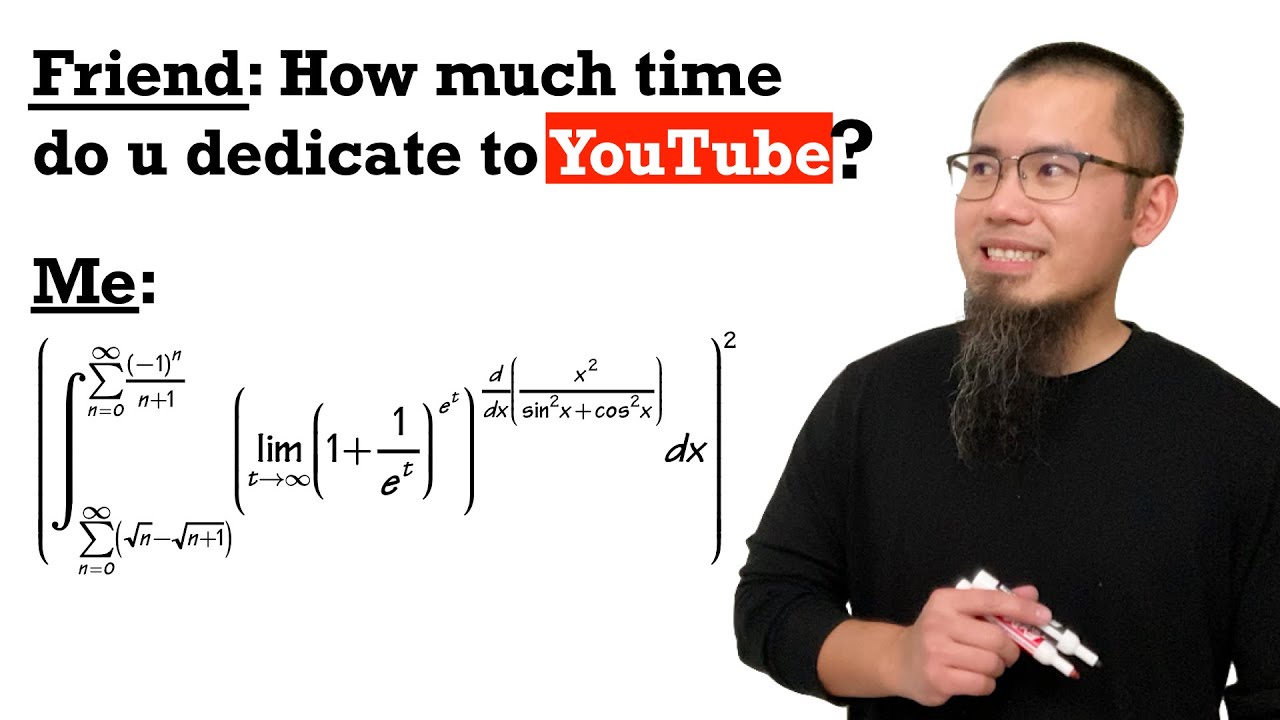 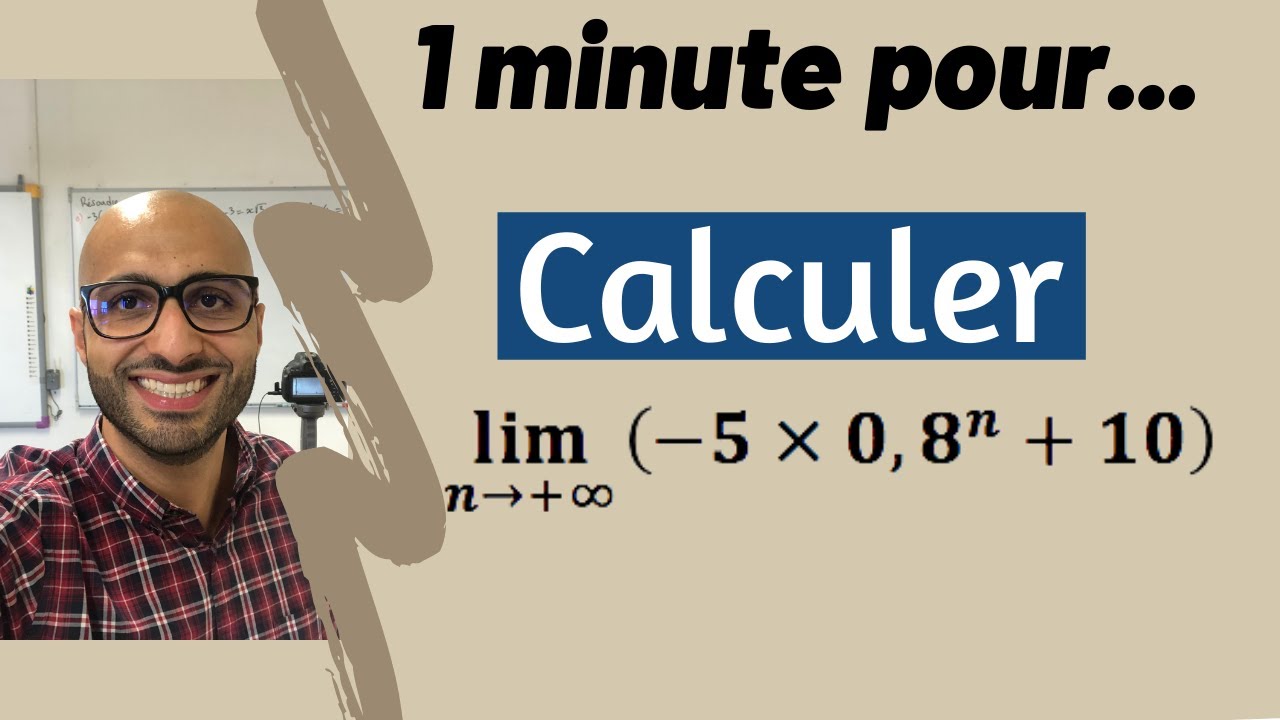 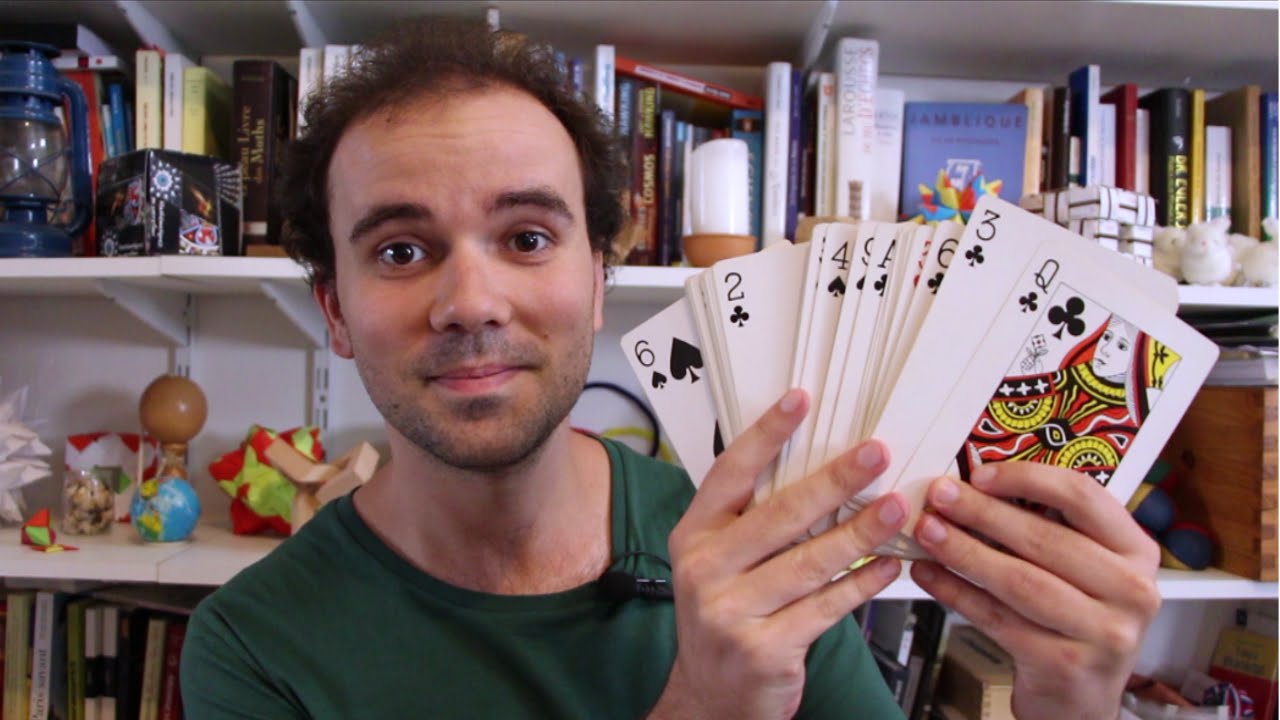 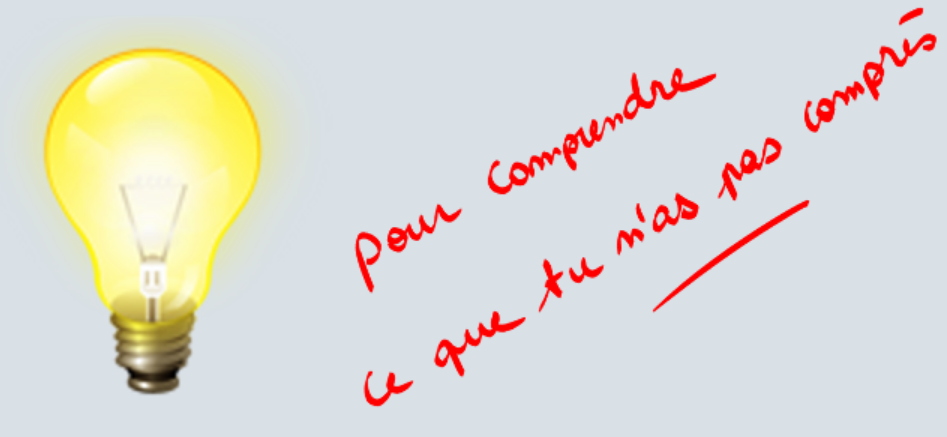 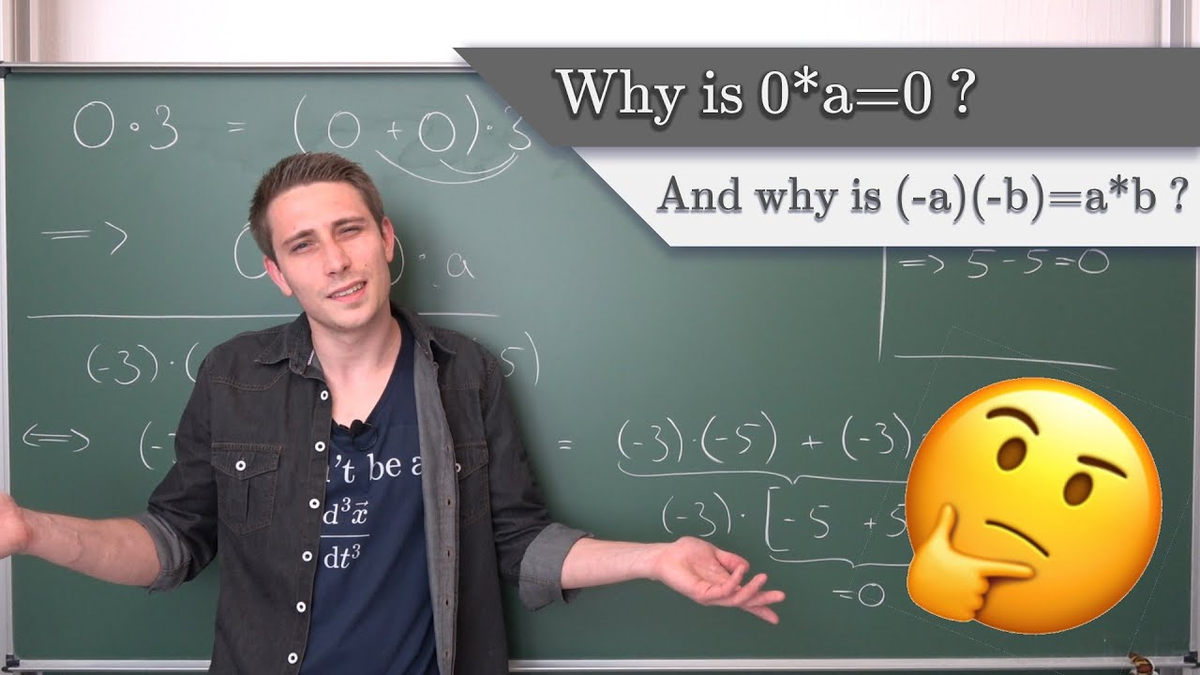 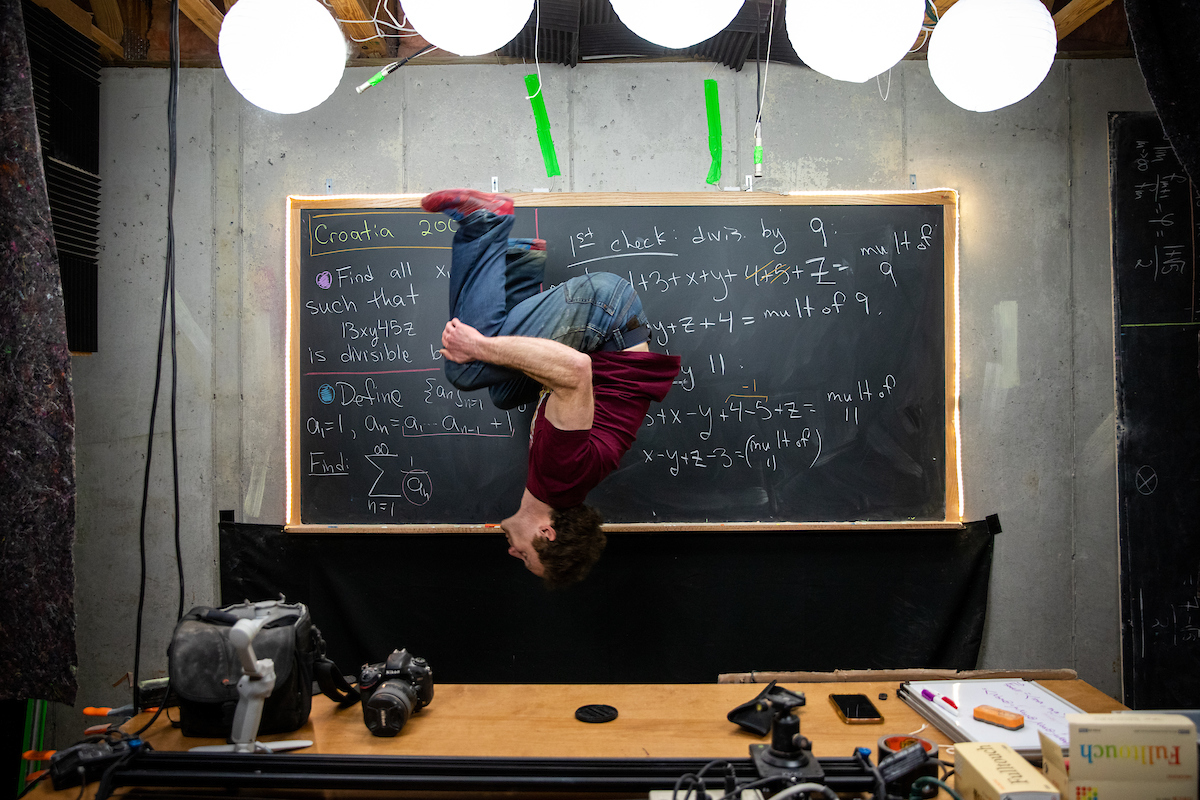 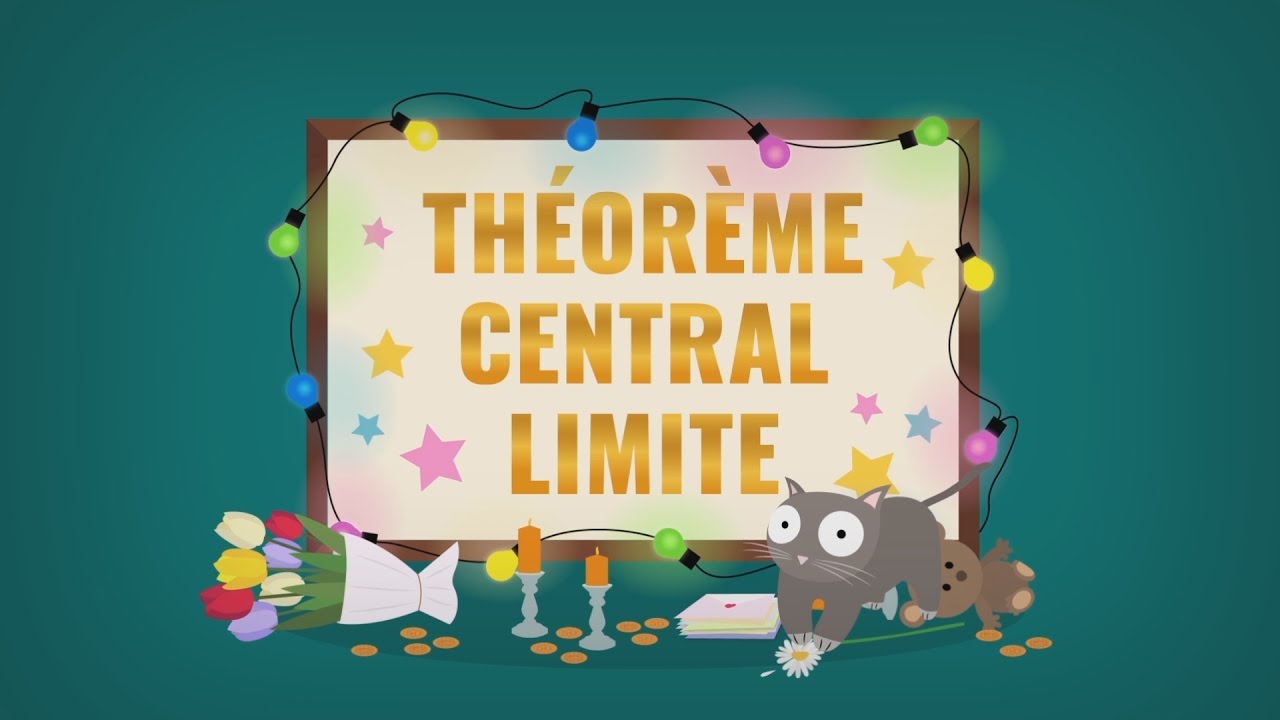 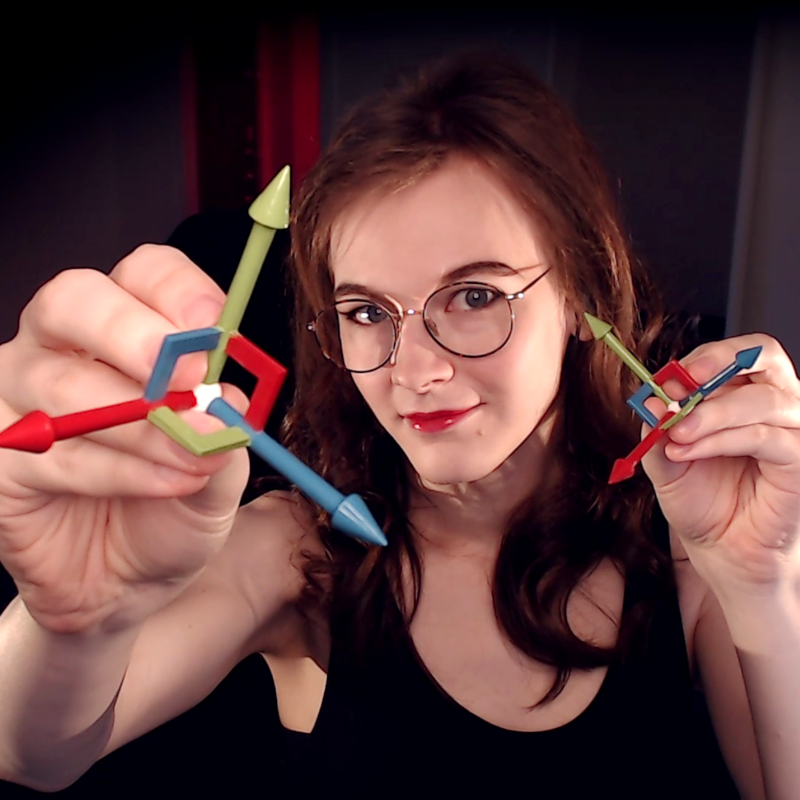 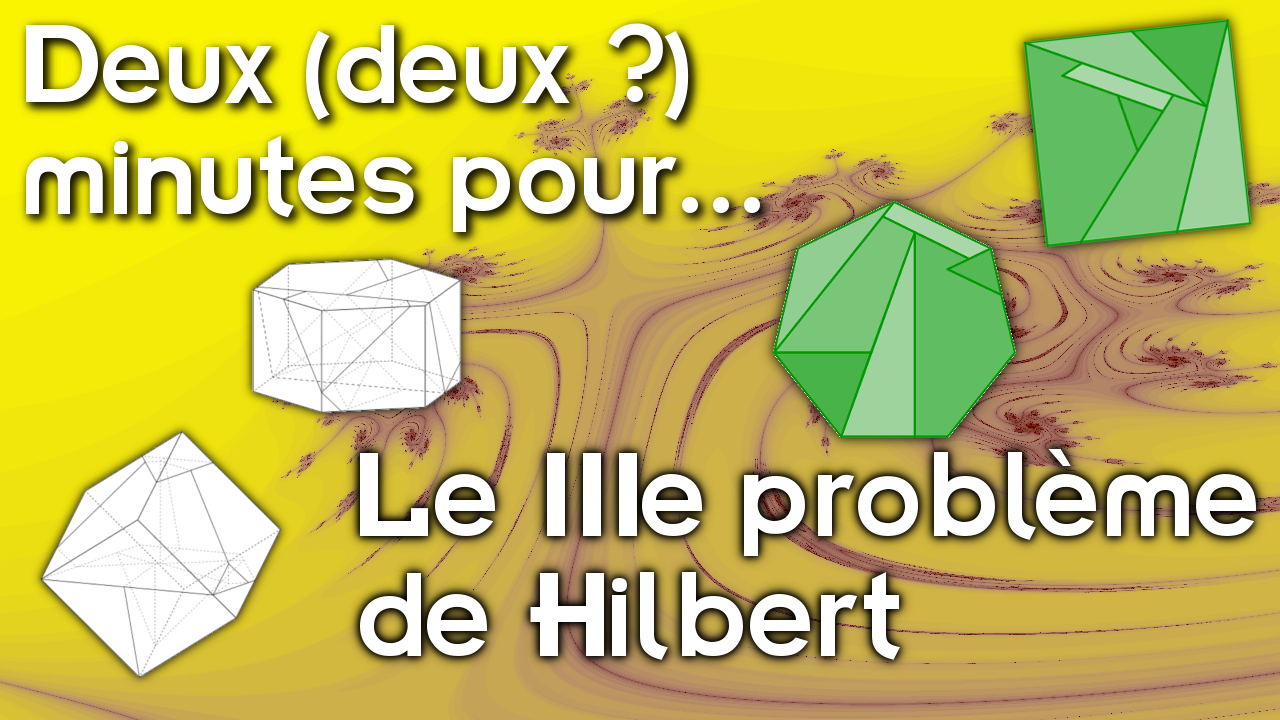 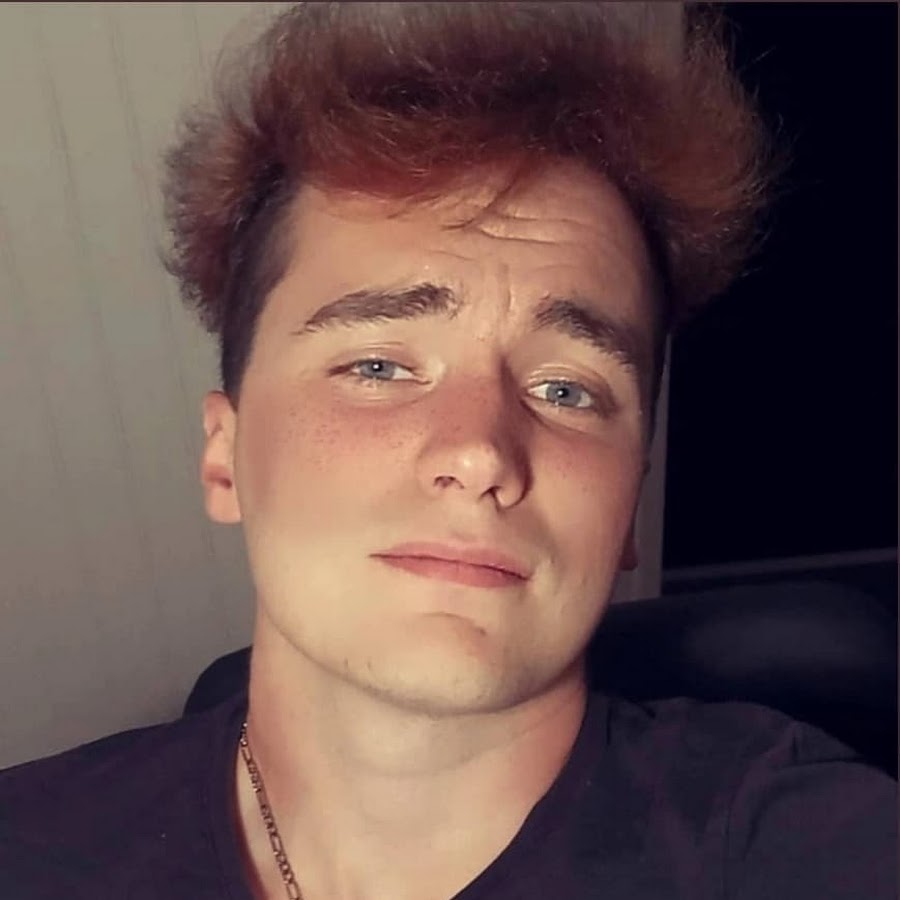 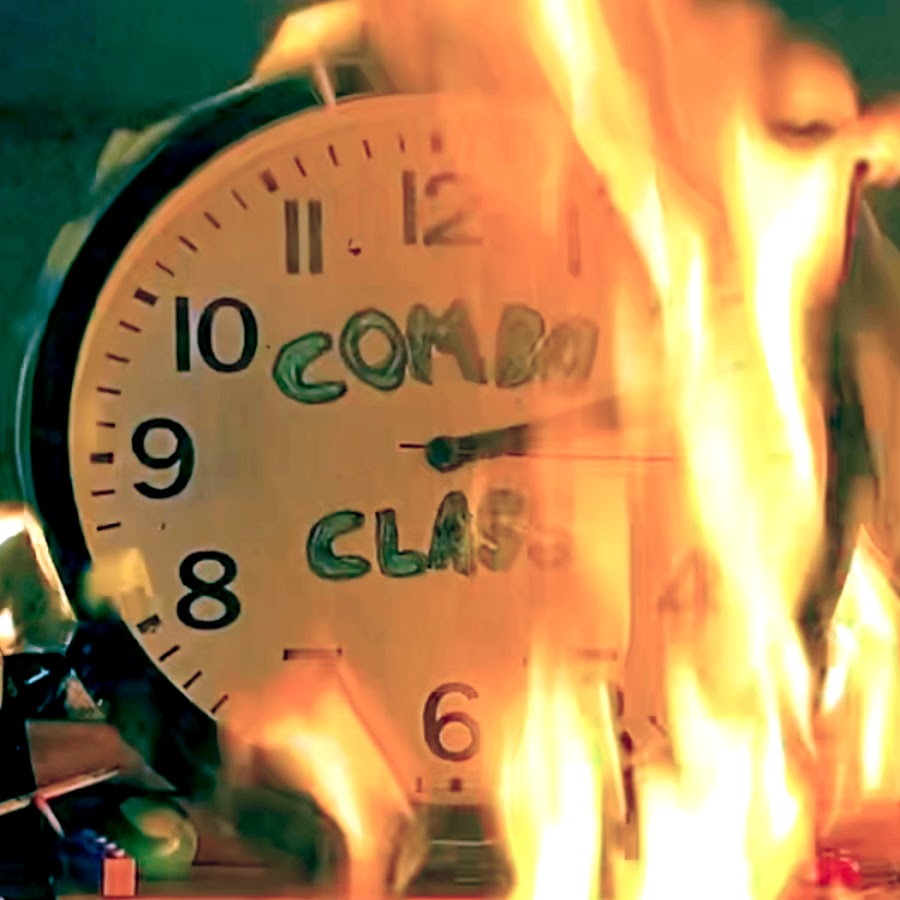 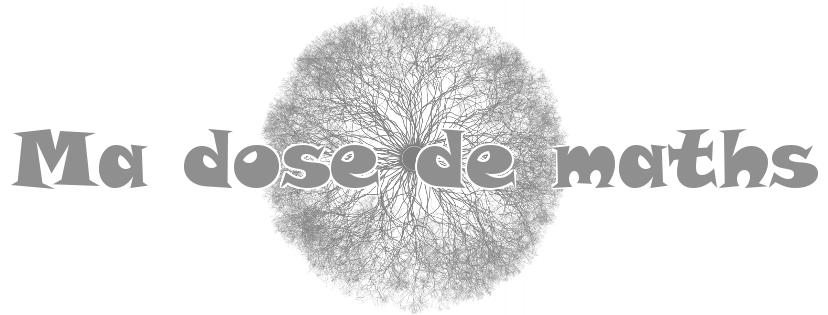 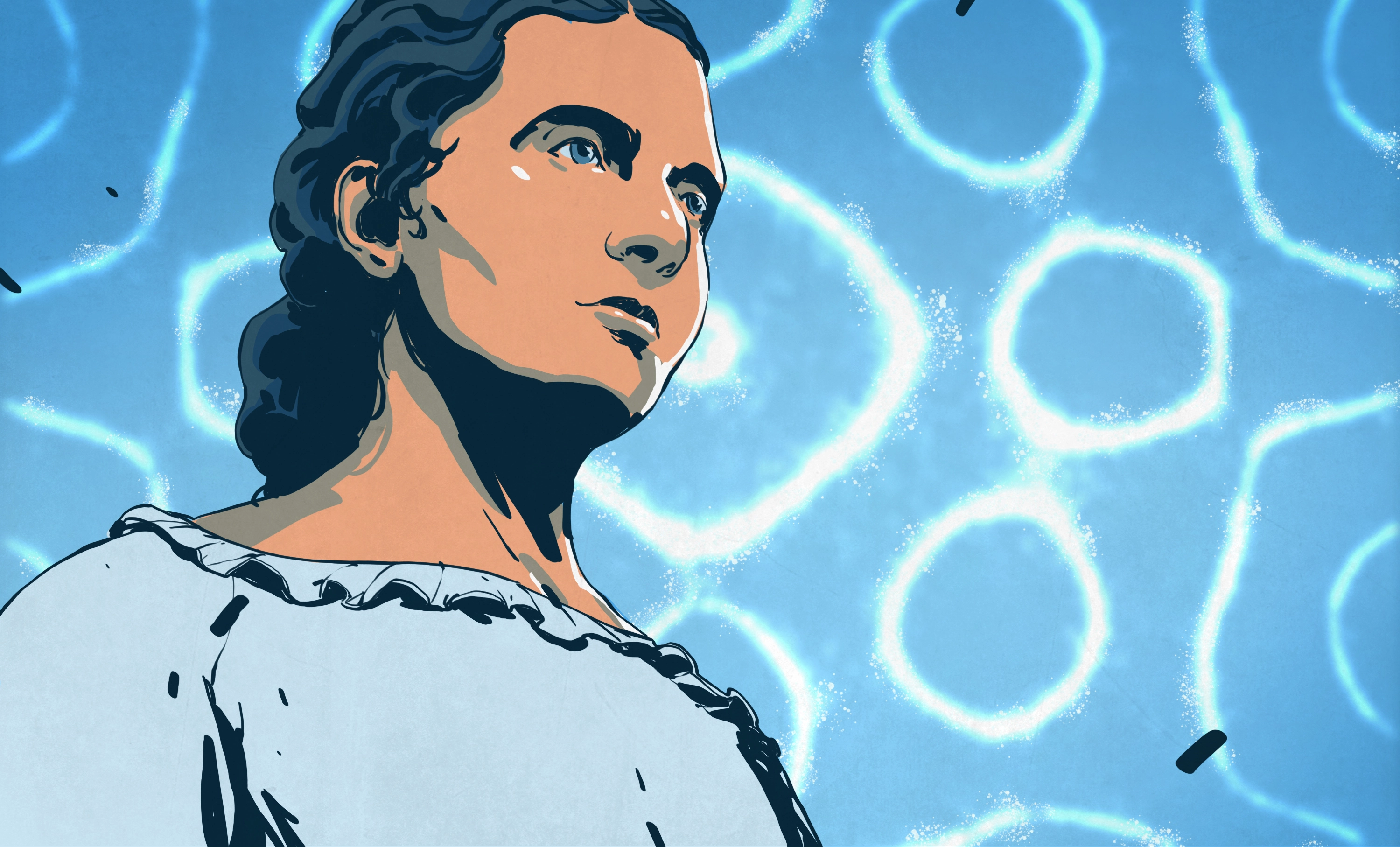 Quiz mathématiques
1er mai 2023